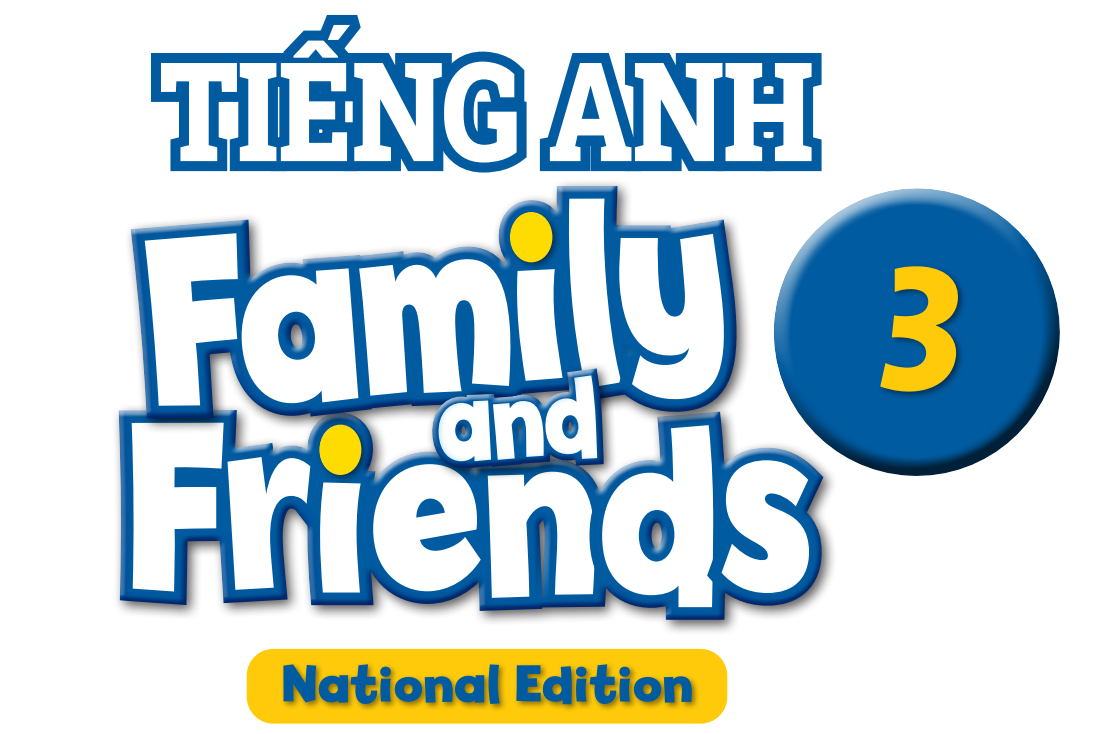 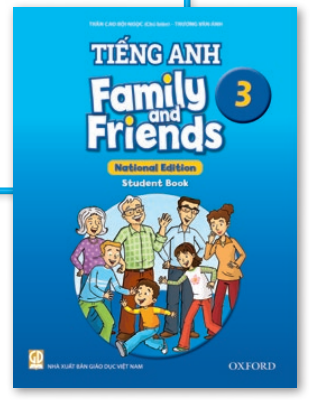 FLUENCY TIME 1
EVERYDAY ENGLISH
HELLO SONG
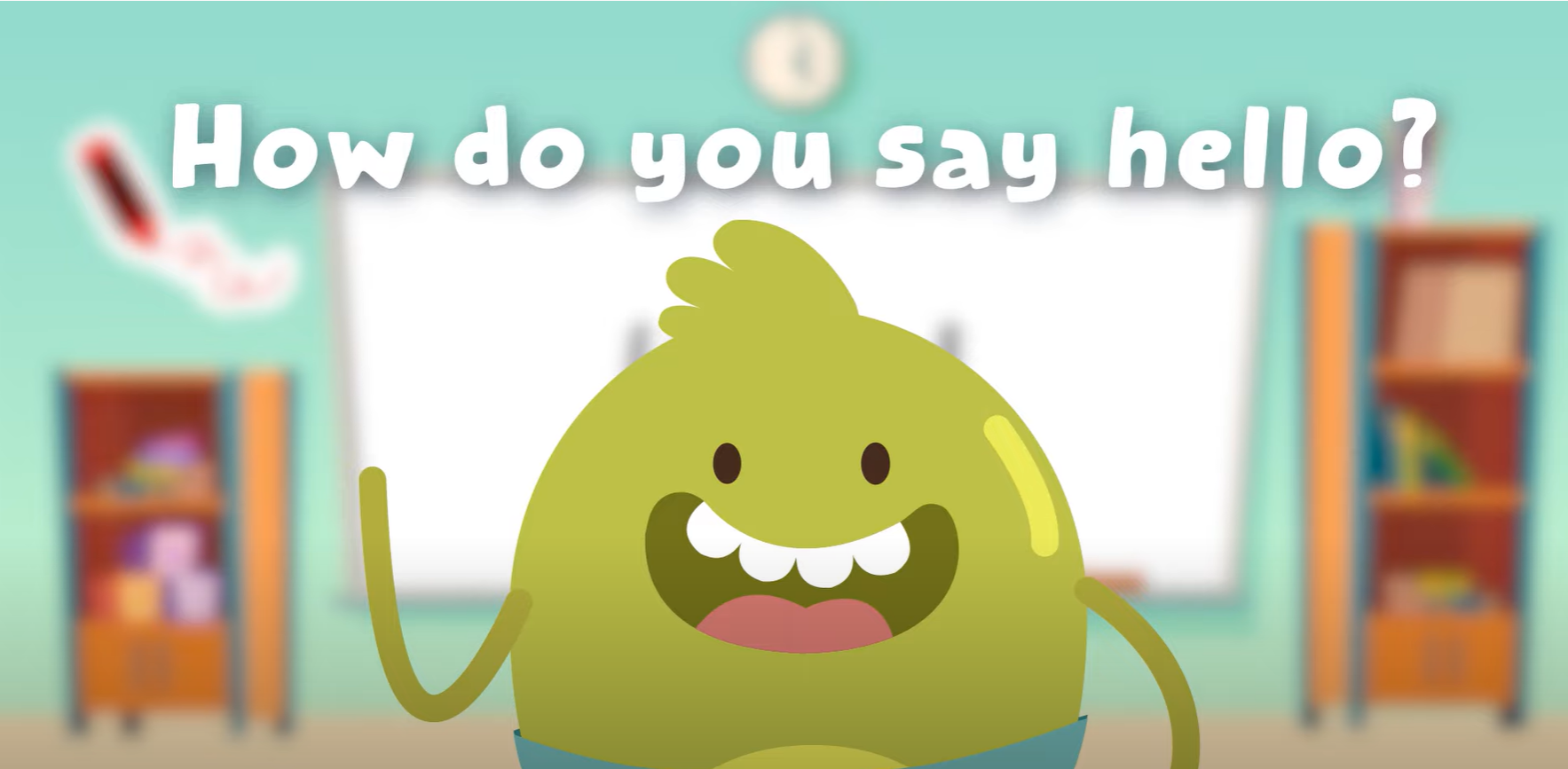 GIVE ME FIVE
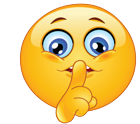 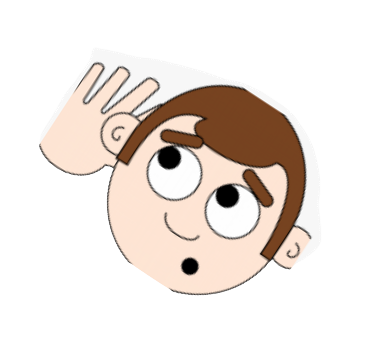 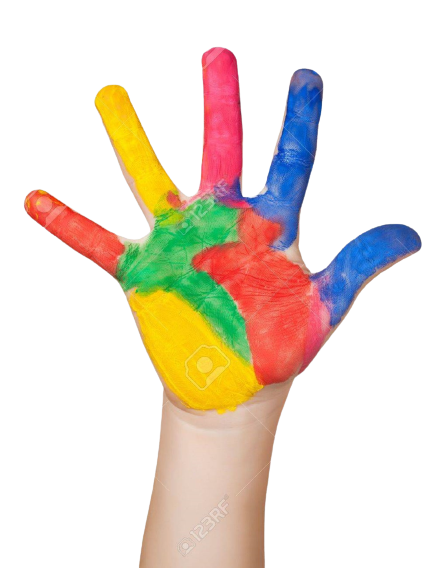 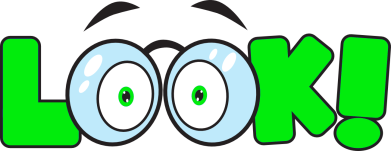 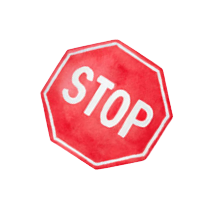 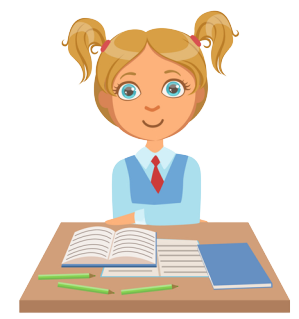 Chatting Circles
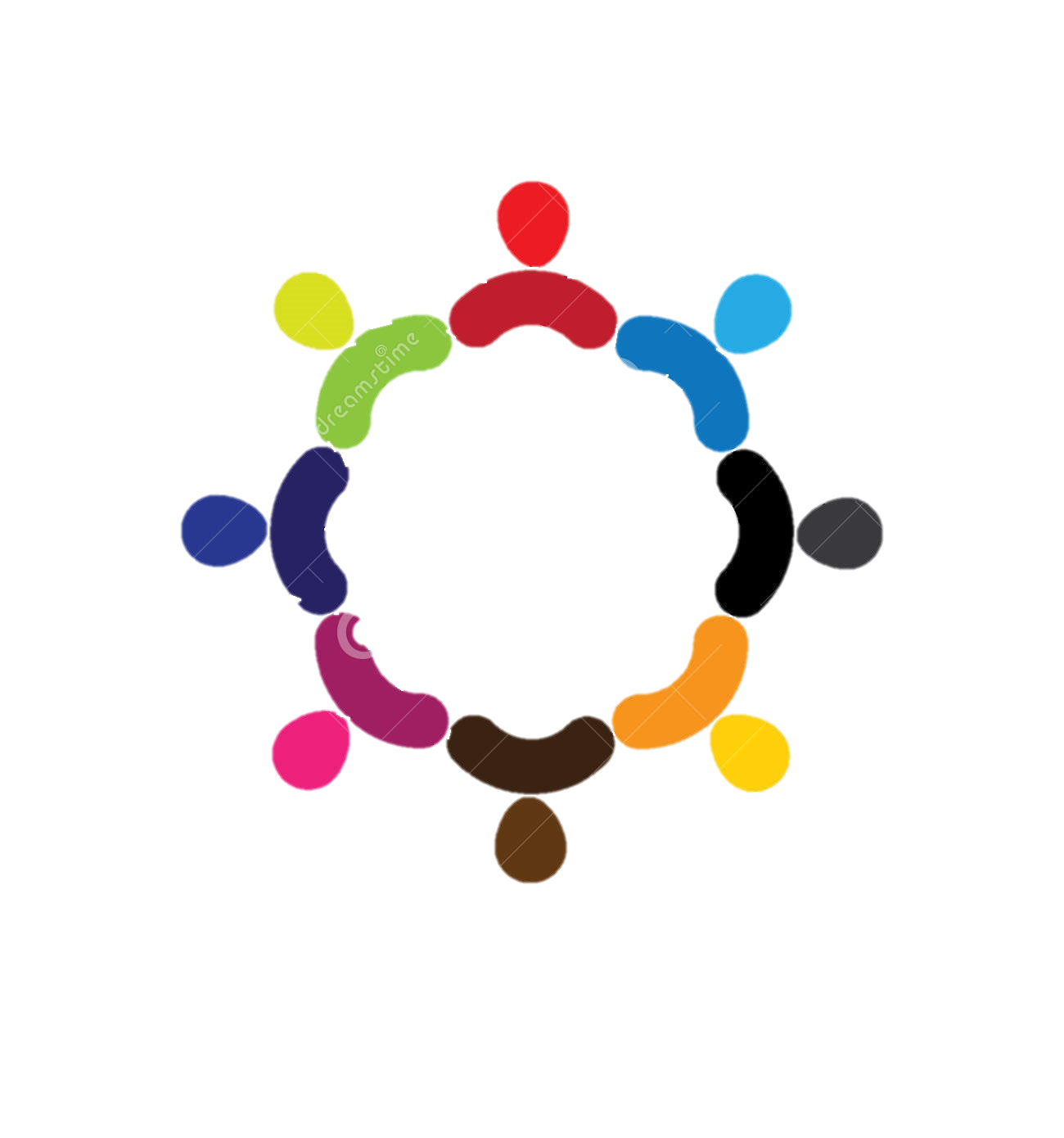 Look and Say
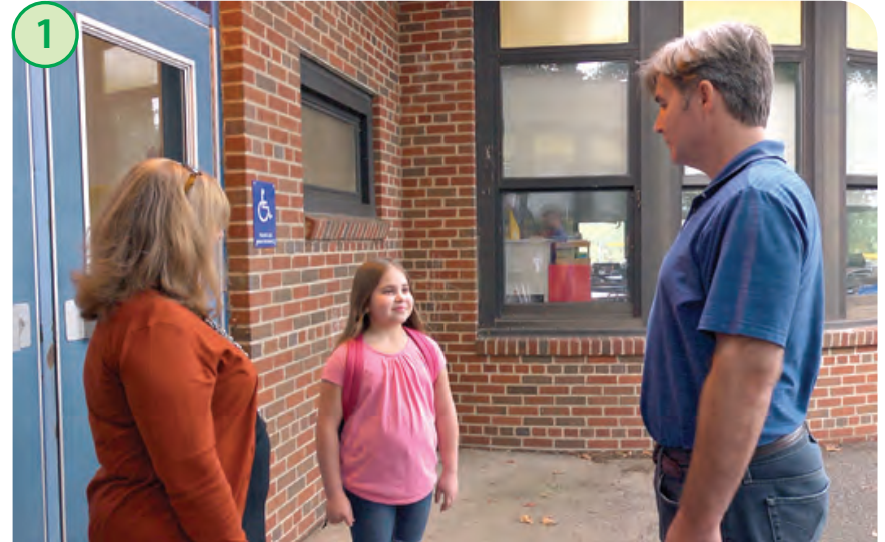 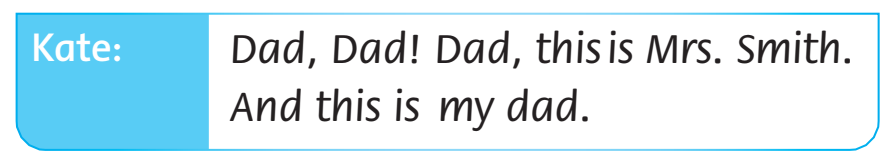 [Speaker Notes: Look at the picture and ask:
Where are the people?
Who is the girl talking to?]
Look and Say
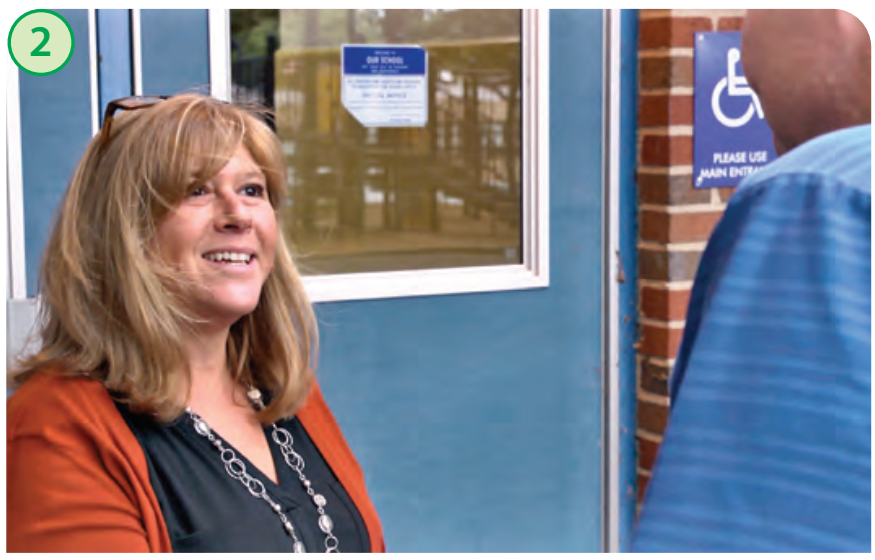 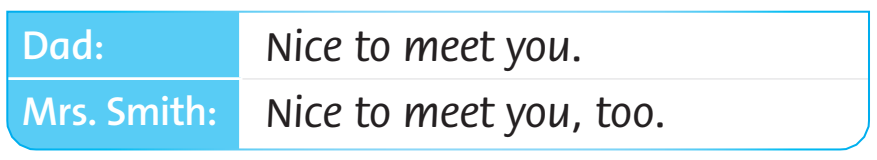 [Speaker Notes: Look at the picture and ask:
What does the teacher say?
What does Dad say?]
Listen and Point
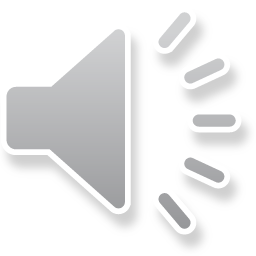 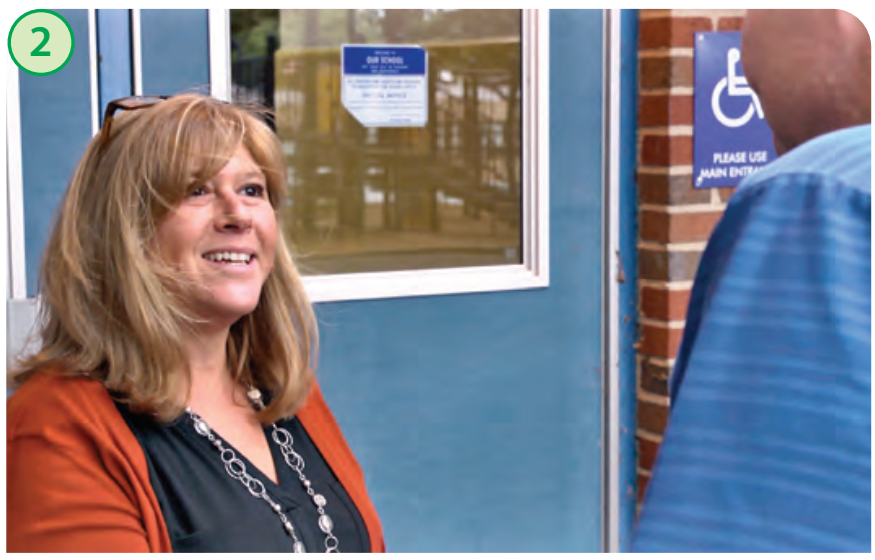 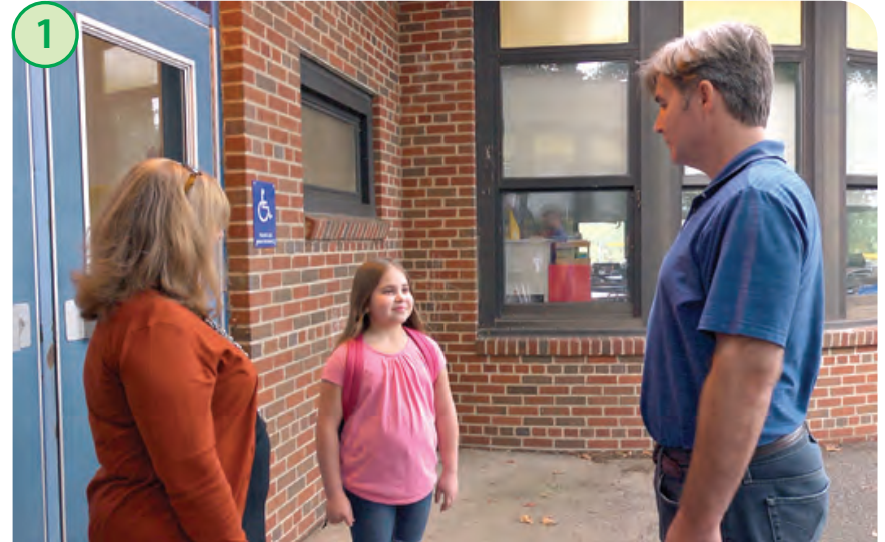 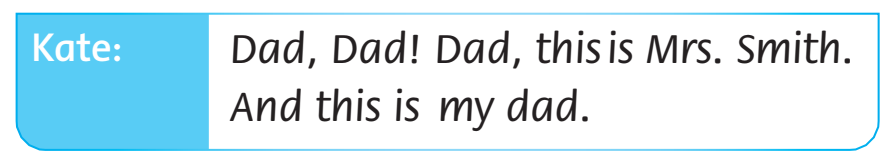 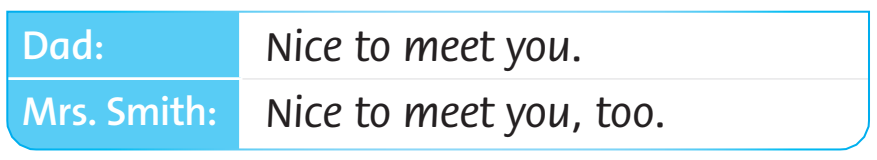 Listen and Repeat
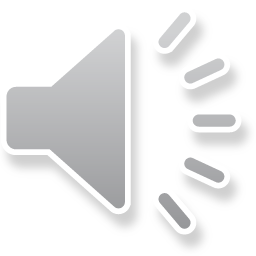 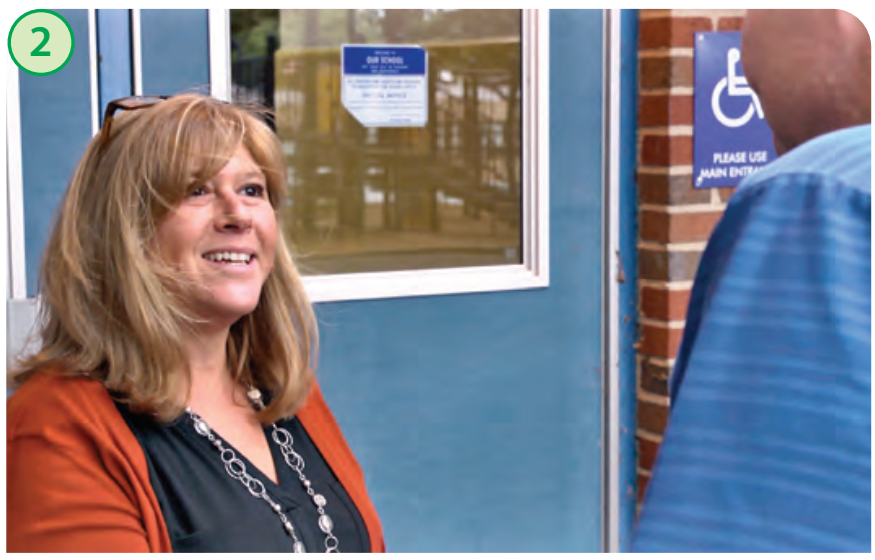 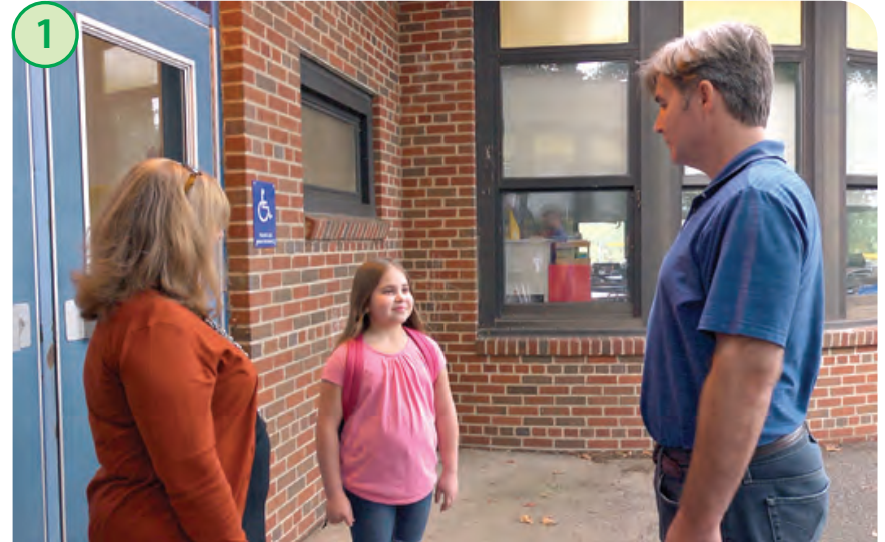 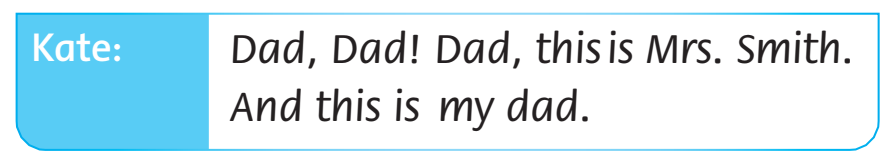 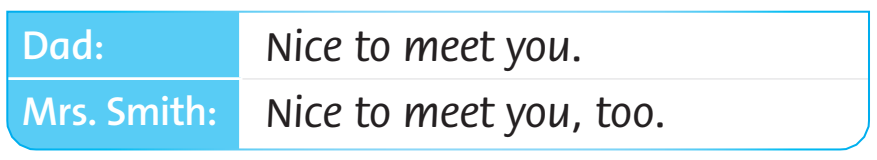 Work in groups
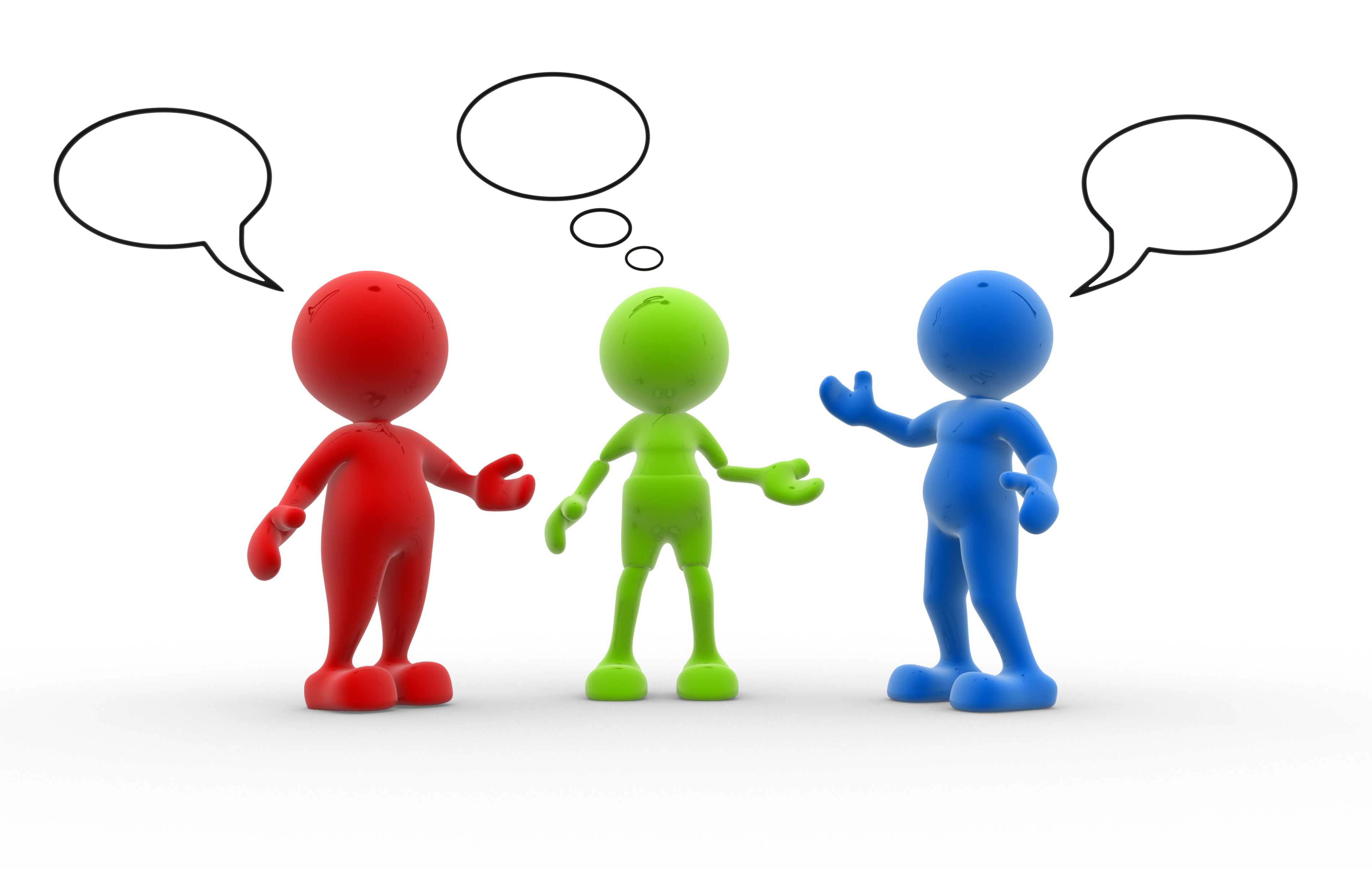 Role-Play
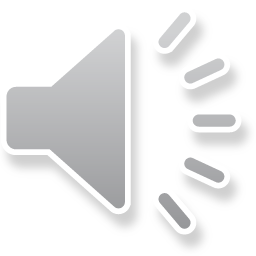 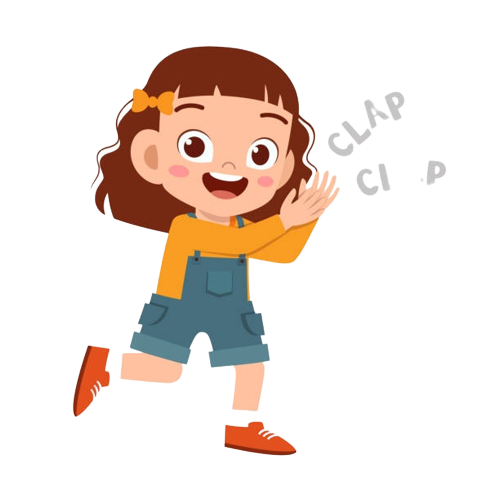 Good job!
Welcome on stage!!!
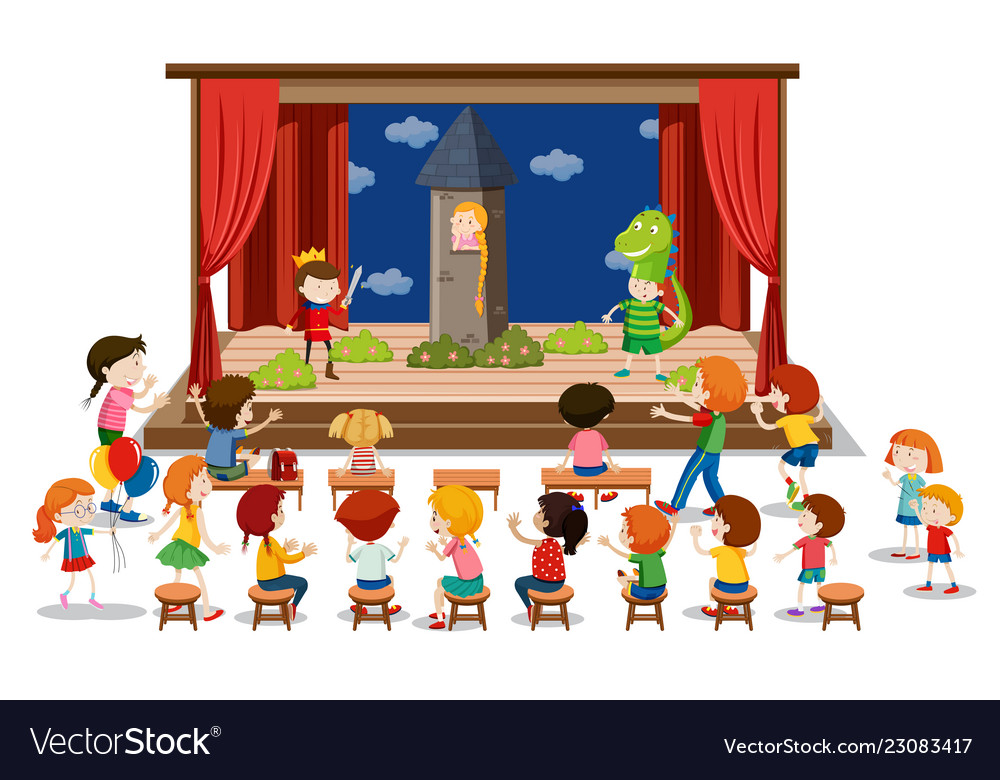 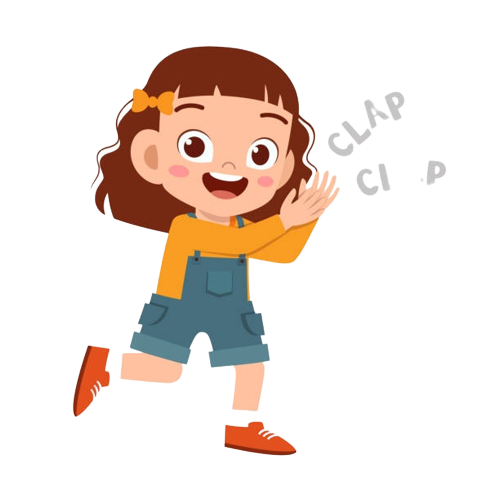 Good job!
Listen and Write
name
meet
too
Her
Nice
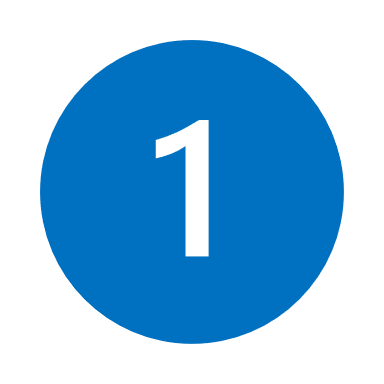 …………. 
is Molly.
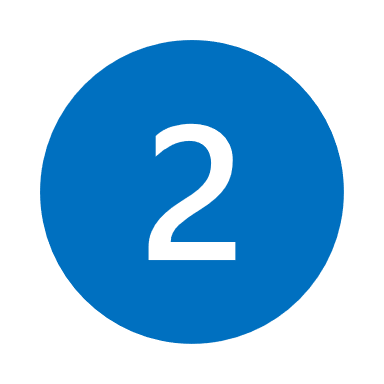 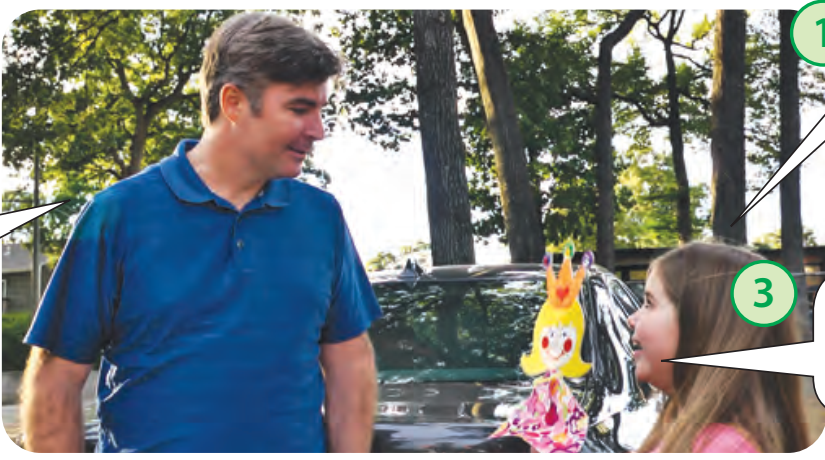 Hello, Molly. ……….to ……… you.
Nice to meet you, ………..
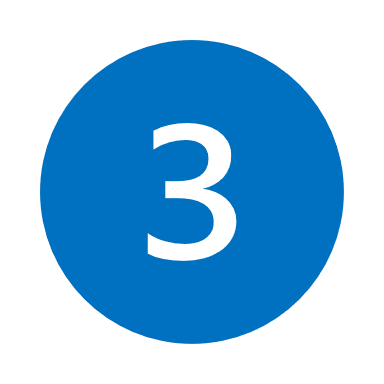 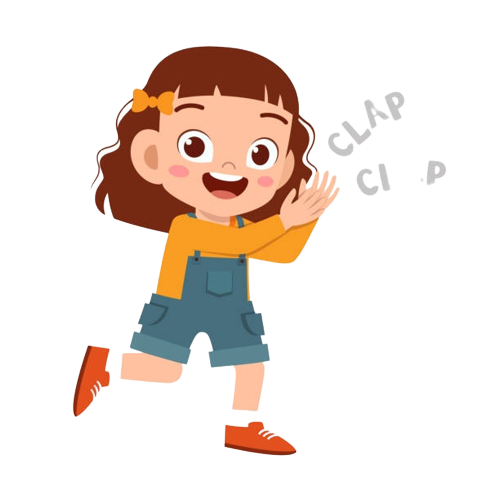 Good job!
Talk about YOU!
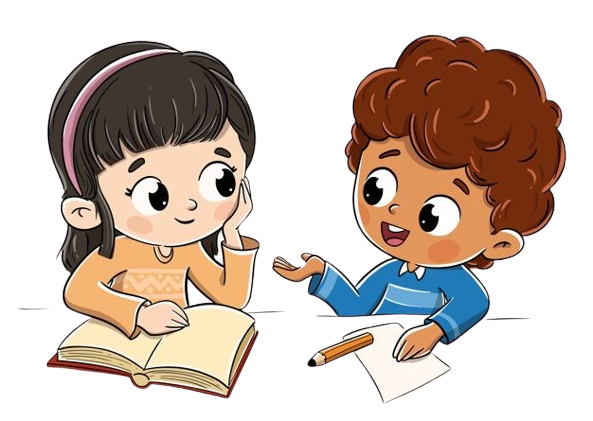 Work 
in pairs
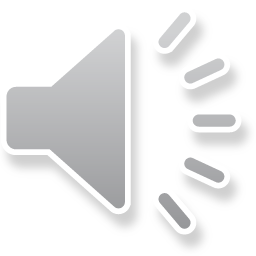 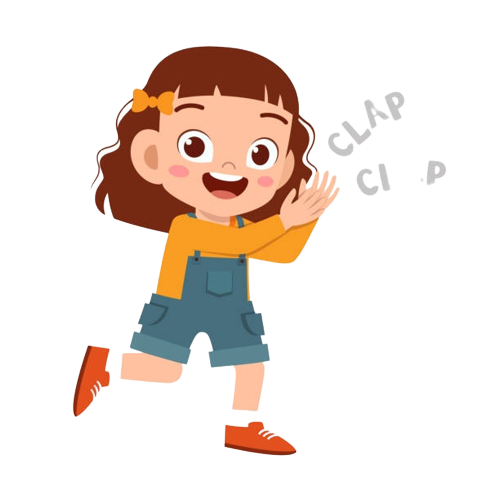 Good job!
Work in groups of three – Point and Say
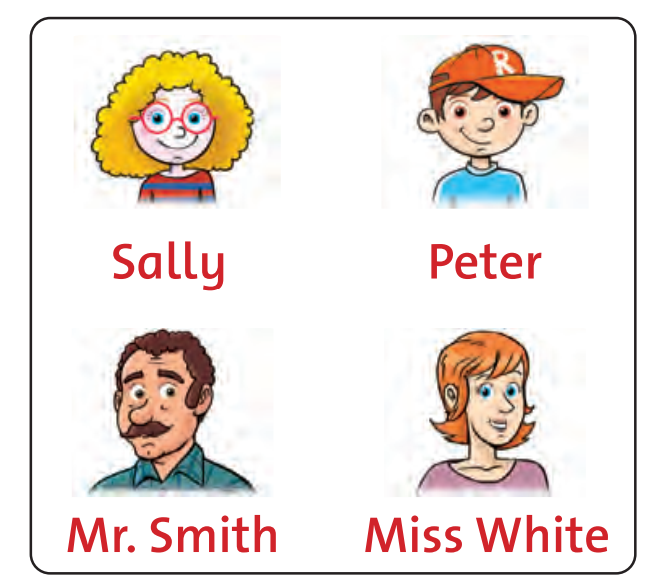 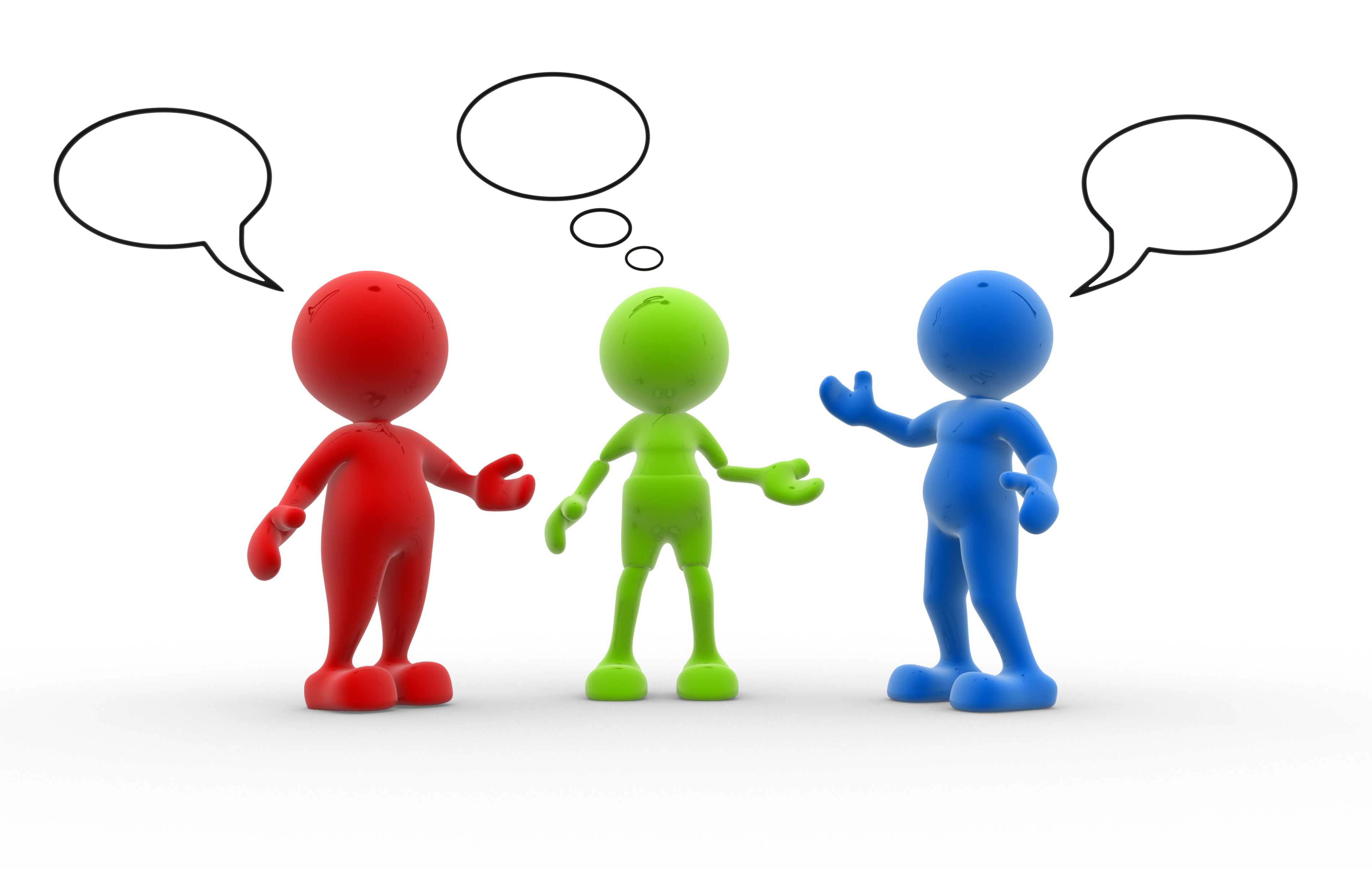 Role-Play
This is Sally.
Nice to meet you.
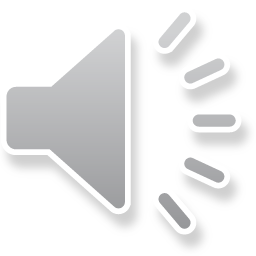 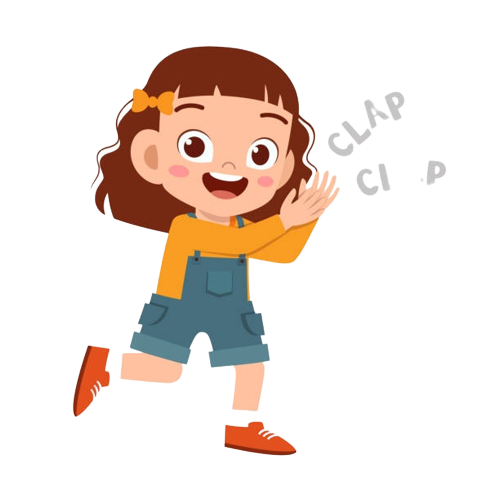 Good job!
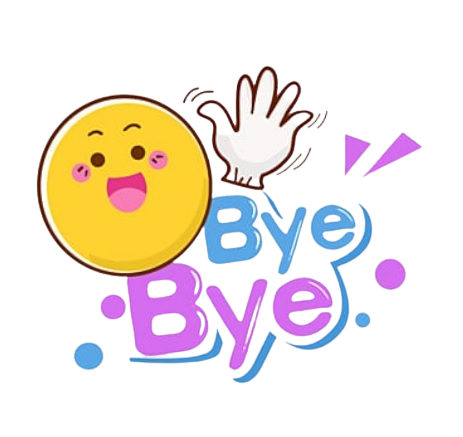 Goodbye! See you later!
[Speaker Notes: Click to the picture of a smiley face to play the Goodbye song.]